A one-stop shop for network status?Developing an application for a diverse set of users
Carl Ulberg, Kyla Marczewski, Alex Hutko, Renate Hartog
University of Washington
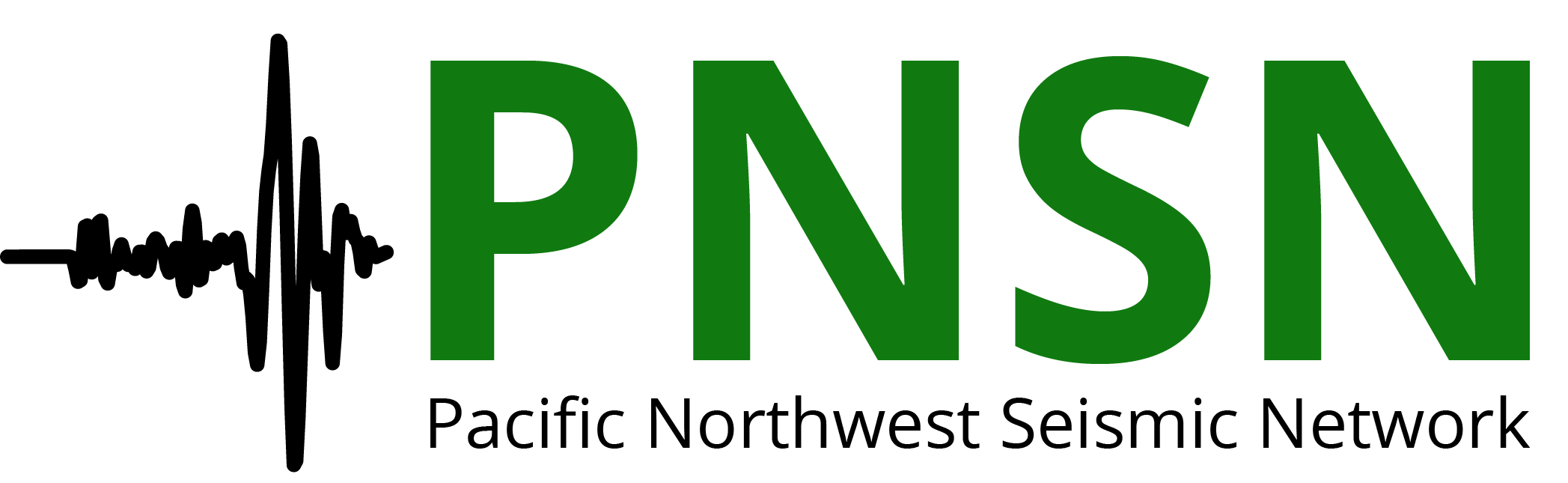 SSA 2023
[Speaker Notes: We realize we’re reinventing the wheel and there are other systems like Mustang, but those were initially turned for the high quality GSN broadband network. As an RSN and ShakeAlert partner with both broadbands and strong motions, many in urban areas, those systems didn’t meet our needs.]
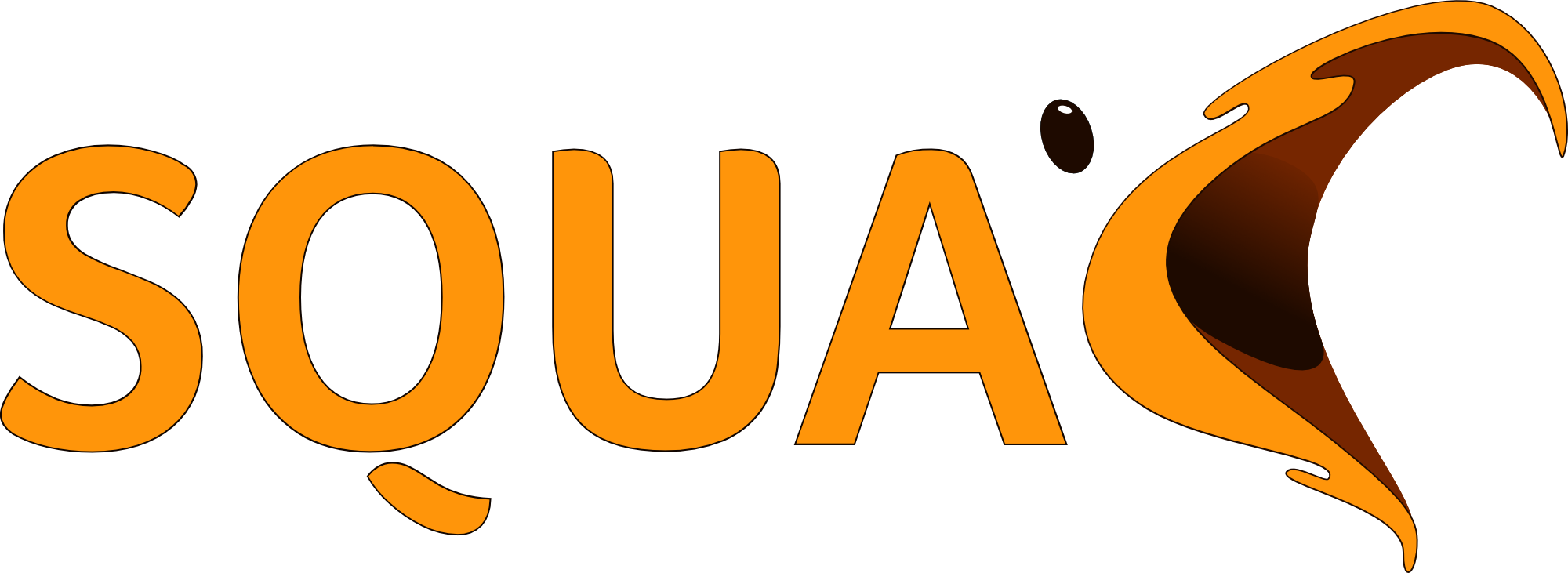 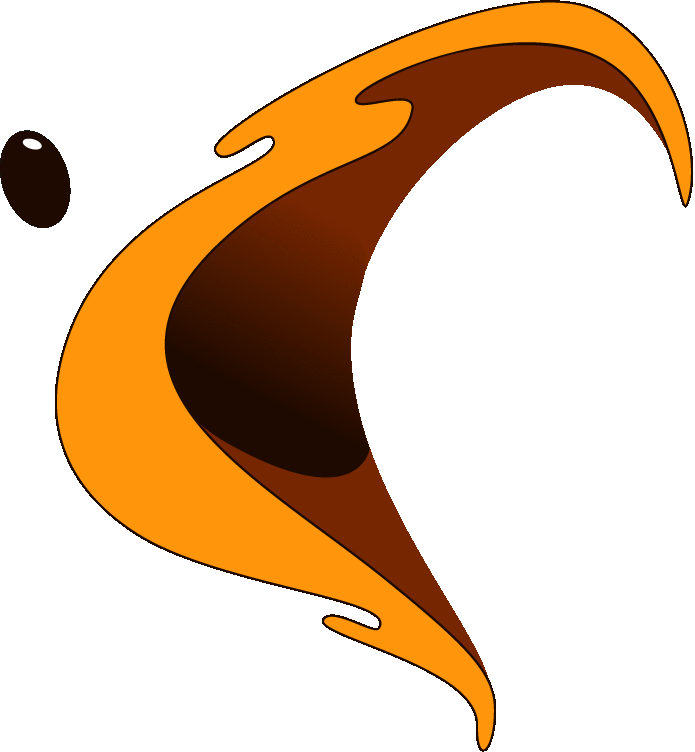 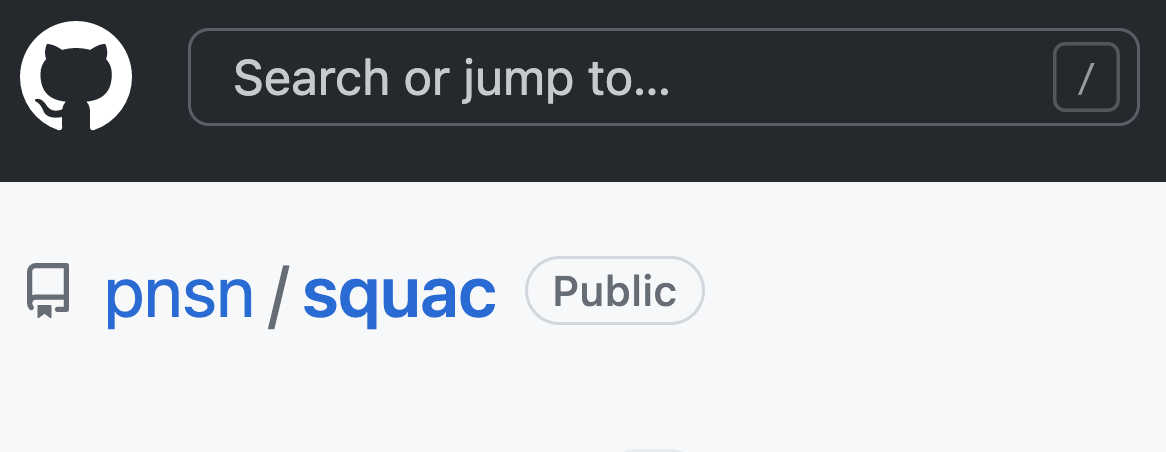 Seismic Quality Assurance Console
GUI
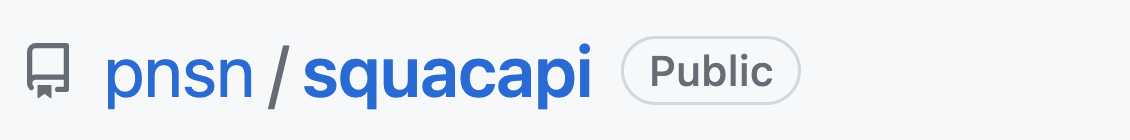 django backend API
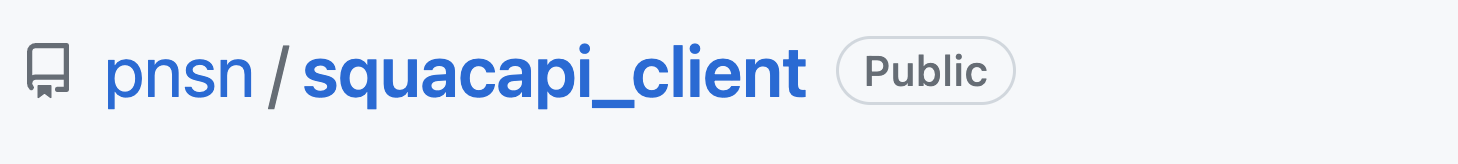 simple python read/write scripts
[Speaker Notes: Squac -> angular framework
Squacapi -> Django python web framework, scalable!!
Squacapi_client -> data mining]
What is SQUAC?
It’s a fancy metrics database & interface tuned for PNSN+ANSS+ShakeAlert
Contributor source agnostic; currently 8 sources
~11 Million measurements/day (>125/sec), ~75Gb/month
Metrics: 
waveform – N big/small bumps, power, noise floor, peak Acc, …
SOH – latency, gaps, completeness at datacenter
Variable granularity: 10 min/hourly/daily/monthly
Channel groups: flexible use cases
AWS ~$500/mo
EC2 2-5 servers (autoscaled)
RDS db ~3 Billion measurements
S3 archive ~5 Billion measurements
[Speaker Notes: 11 million – these come from every station in ANSS

Channel groups- early on we found that different user groups had different channel grouping needs.  Managers cared about entire networks and NET codes were good enough to group, while techs tended to "own "subsets of stations.  SQUAC was built around the channel group concept from day 1 which has its pros and cons.

Originally hosting the db locally but it was very slow, aws allows for more flexible and responsive scaling

Rds – postgres

Total metrics: 77
Total channels: ~40k (37 networks)
Total squacapi_production size: 822 GB
Archives back to 2020
Ec2: t3a.large
RDS: db.t3.xlarge]
Channel groups
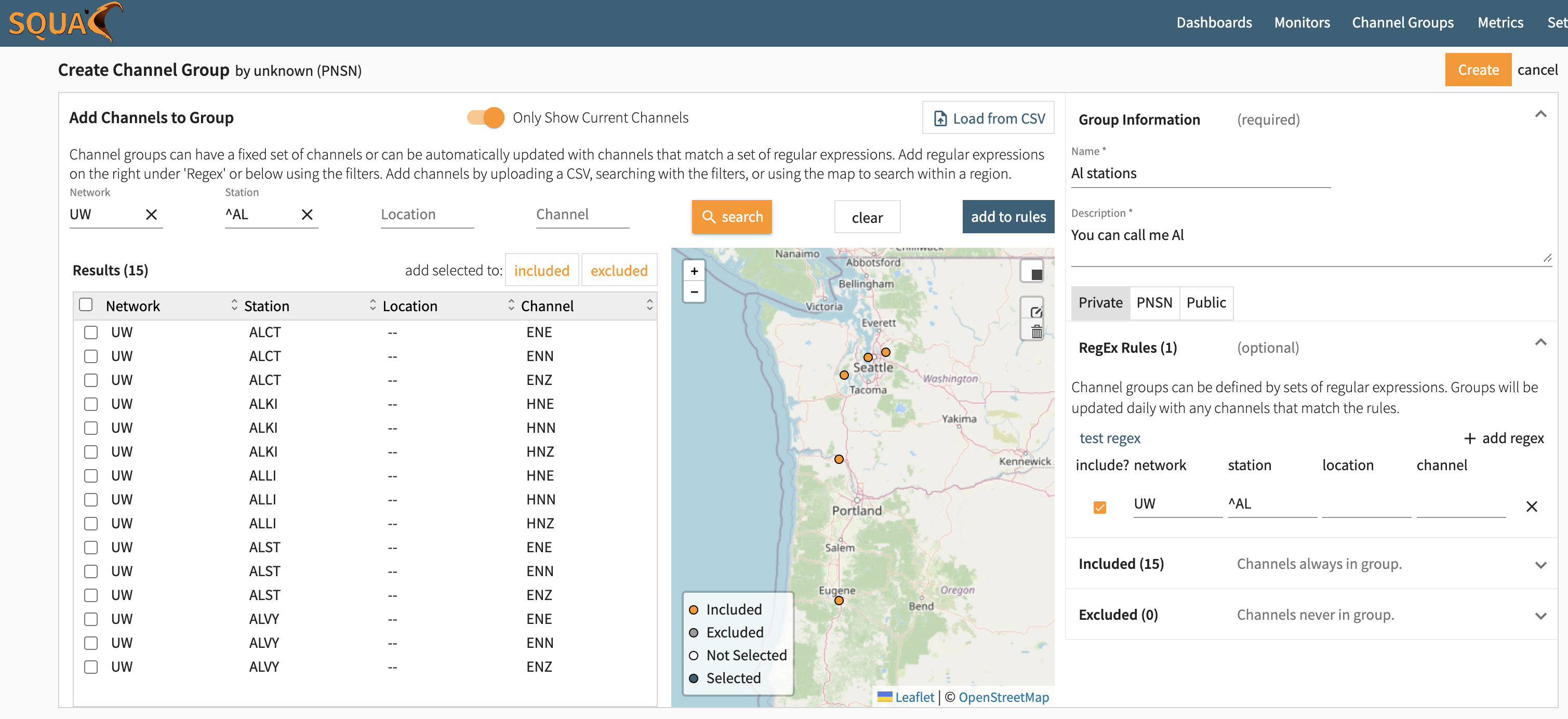 Automagical updating
[Speaker Notes: Flexible, editable “flexible search parameters”
Recently added features include:
loading channel list from CSV
using “flexible search parameters” to keep channel groups updated daily from FDSN data centers]
Dashboards/widgets
[Speaker Notes: 7 total widget (plot/figure) types
The idea behind the dashboards is you set it up once and then either forget about that detail or you can change time ranges or channel groups on the fly
Recently added widget types:
Calendar
Parallel
Scatter]
Timeline – like SeisNetWatch with flexible color gradients
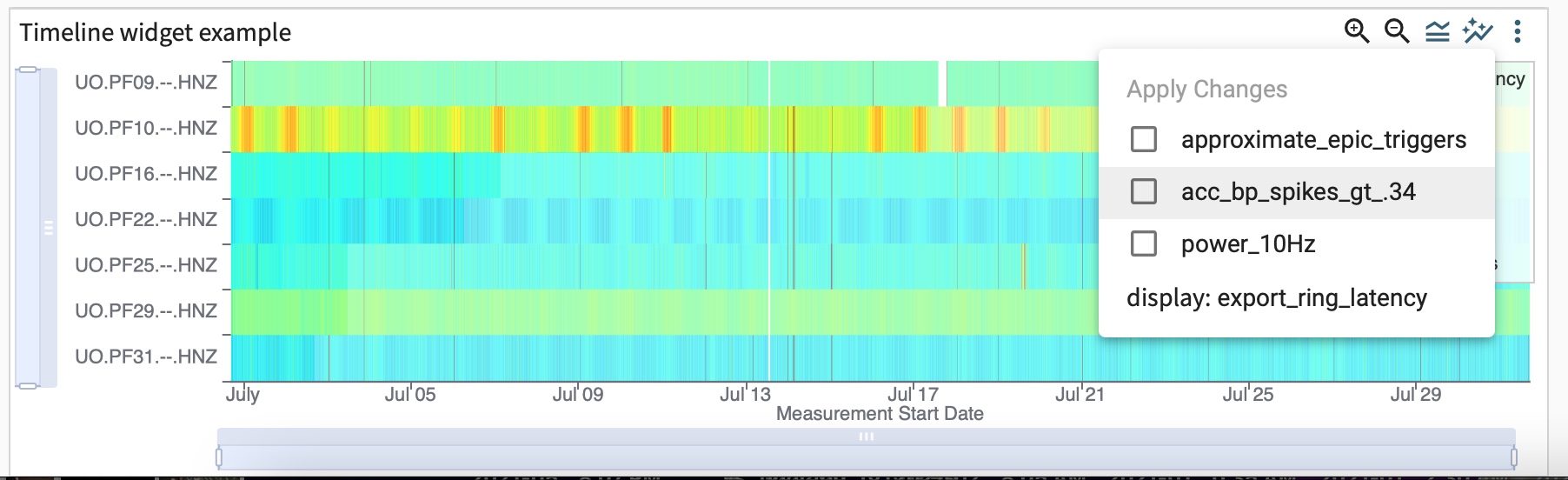 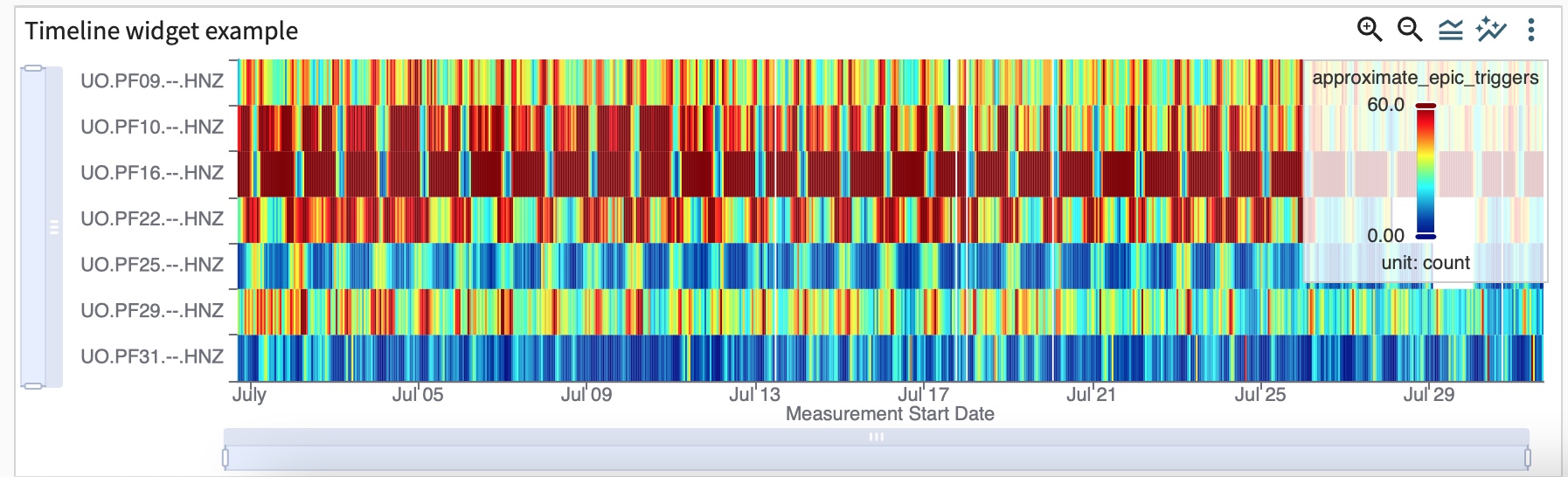 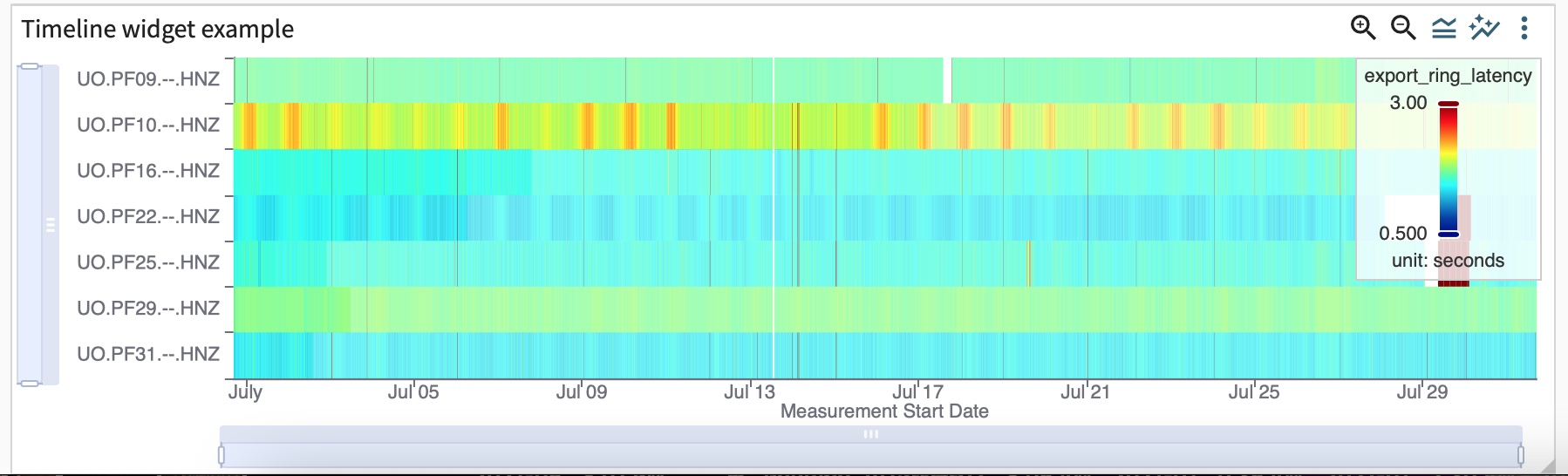 [Speaker Notes: epic triggers – day/night signal at some channels]
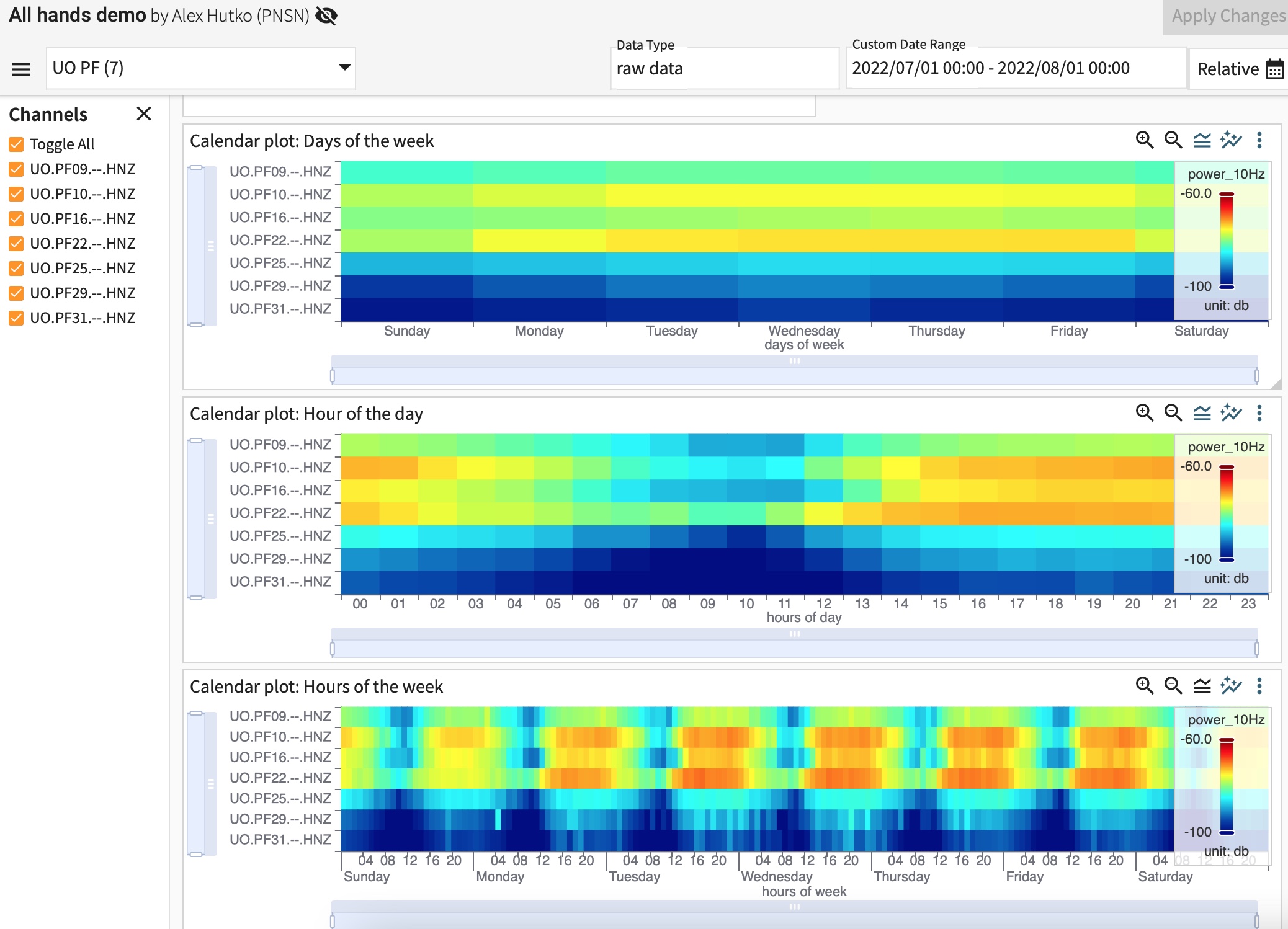 Calendar plots!
Alarms
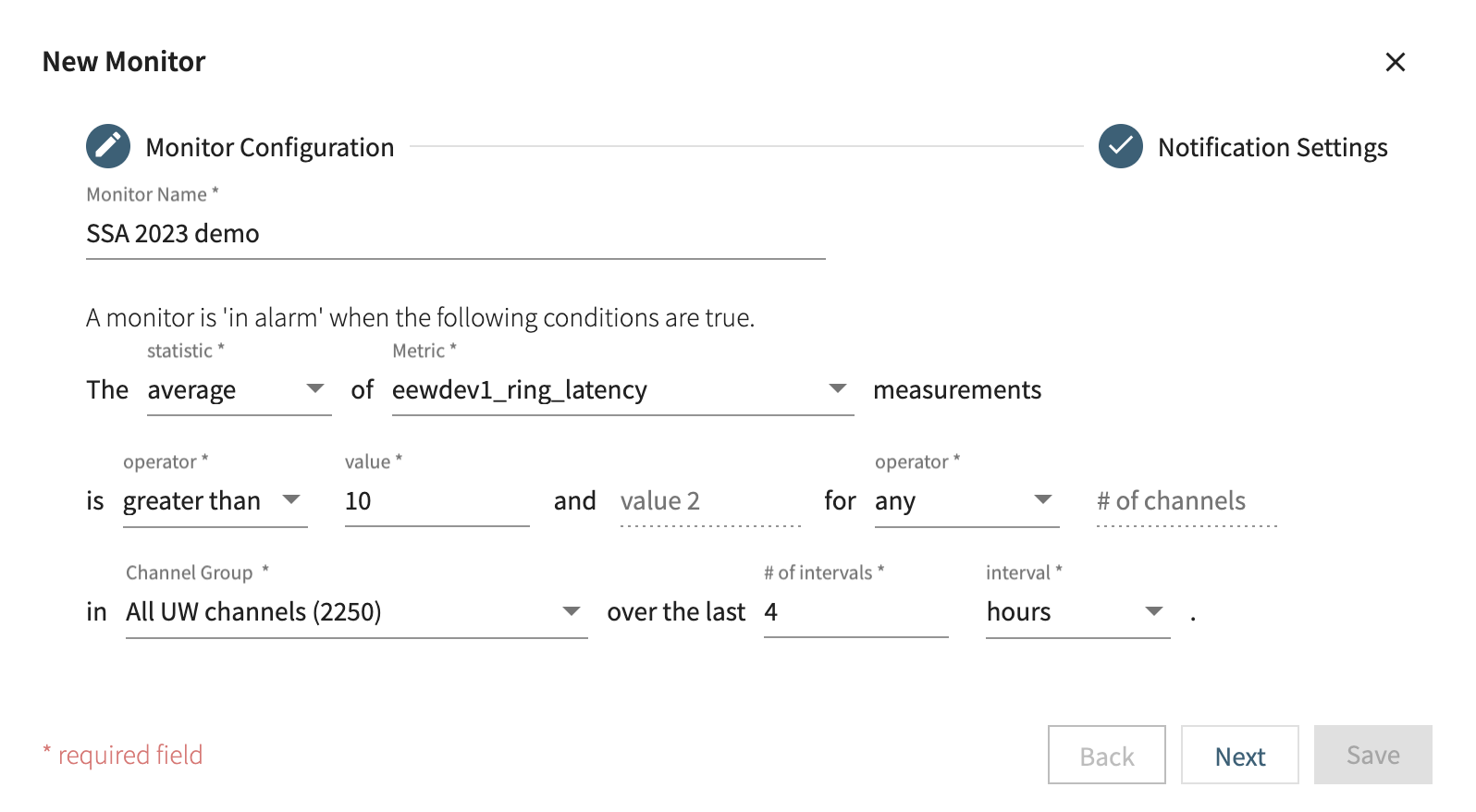 Alarms
[Speaker Notes: New feature:
- Daily digest. Summarize alerts for the last day (to avoid over-alerting)]
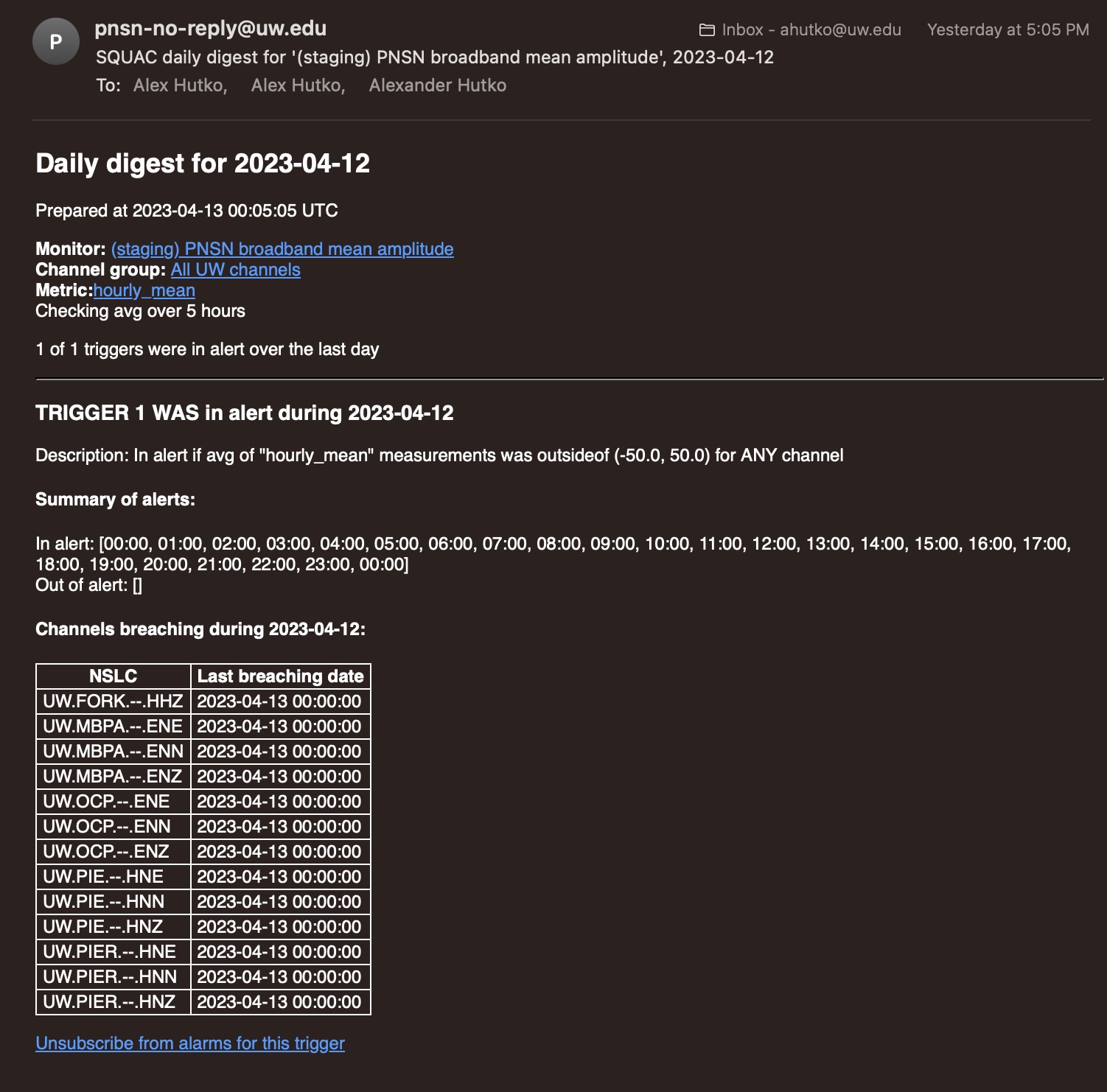 Daily digest email
Alert detail page
Scroll down for more…
Alert detail page
Alert detail page
[Speaker Notes: In this graph and most of the widget plots, hovering over lines or points will bring up more detailed info.]
Use case 1: field techs
2021-02-09
2021-03-09
2021-02-09
2021-03-09
Updated 2x/week: 
https://seismo.ess.washington.edu/ahutko/STATION_METRIC_REPORTS/
[Speaker Notes: This is similar to a dashboard, but just a static image generated twice a week looking back at the last 4 weeks and put up on a webpage.  These quick pre-generated images have been very useful. In this case, you can see in the noise floor the green trace (East component) clearly has an issue. The concrete pier at this site was accidentally coupled to the house's foundation on the other side of which was a fridge

Generated for every station in ANSS twice a week looking back in time three weeks.]
Use case 2: network seismologists
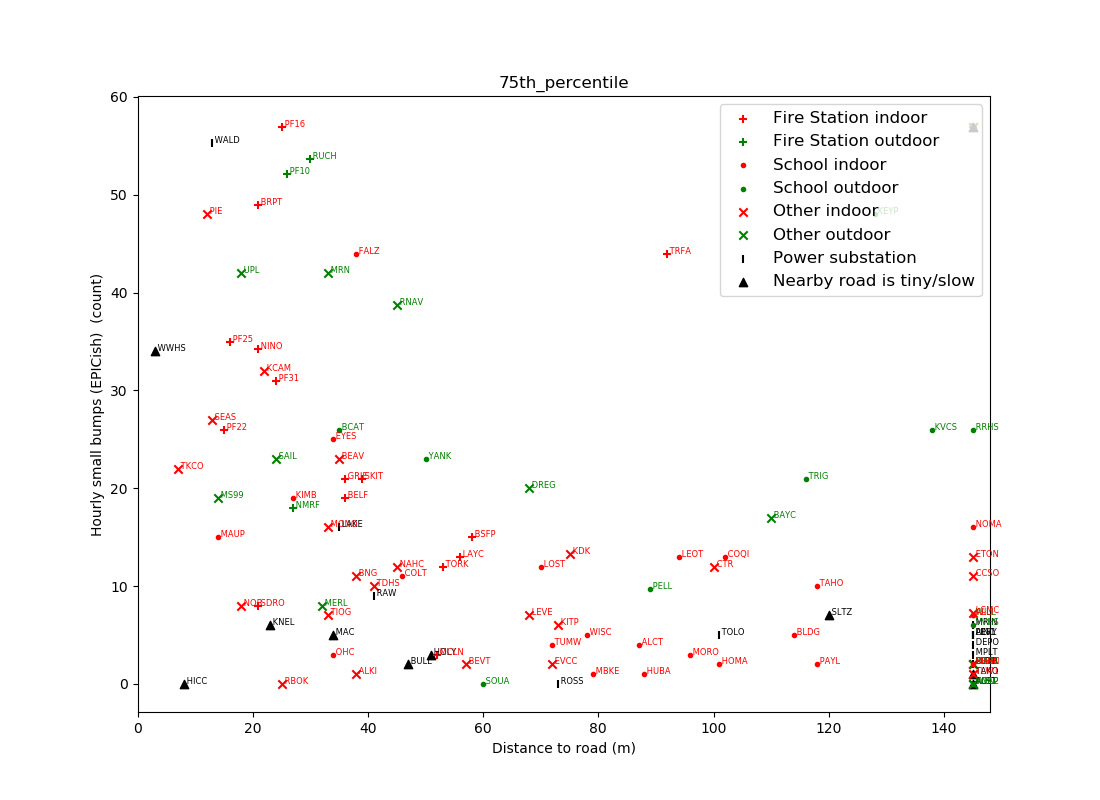 60
How far away from a road should instruments be placed?
50 m
40
Hourly small bumps (EPICish) (count)
20
0
150
50
100
0
Distance to road (m)
[Speaker Notes: Heres an example of data mining using squac to help siters know what the minimum distance to keep away from roads is.  The answer is about 50m and that is true when you're counting bumps triggering the ShakeAlert algorithm like in this plot or when you look at background noise levels and are concerned with triggering rates and detection thresholds appropriate for an RSN.]
Use case 3: ShakeAlert station acceptance
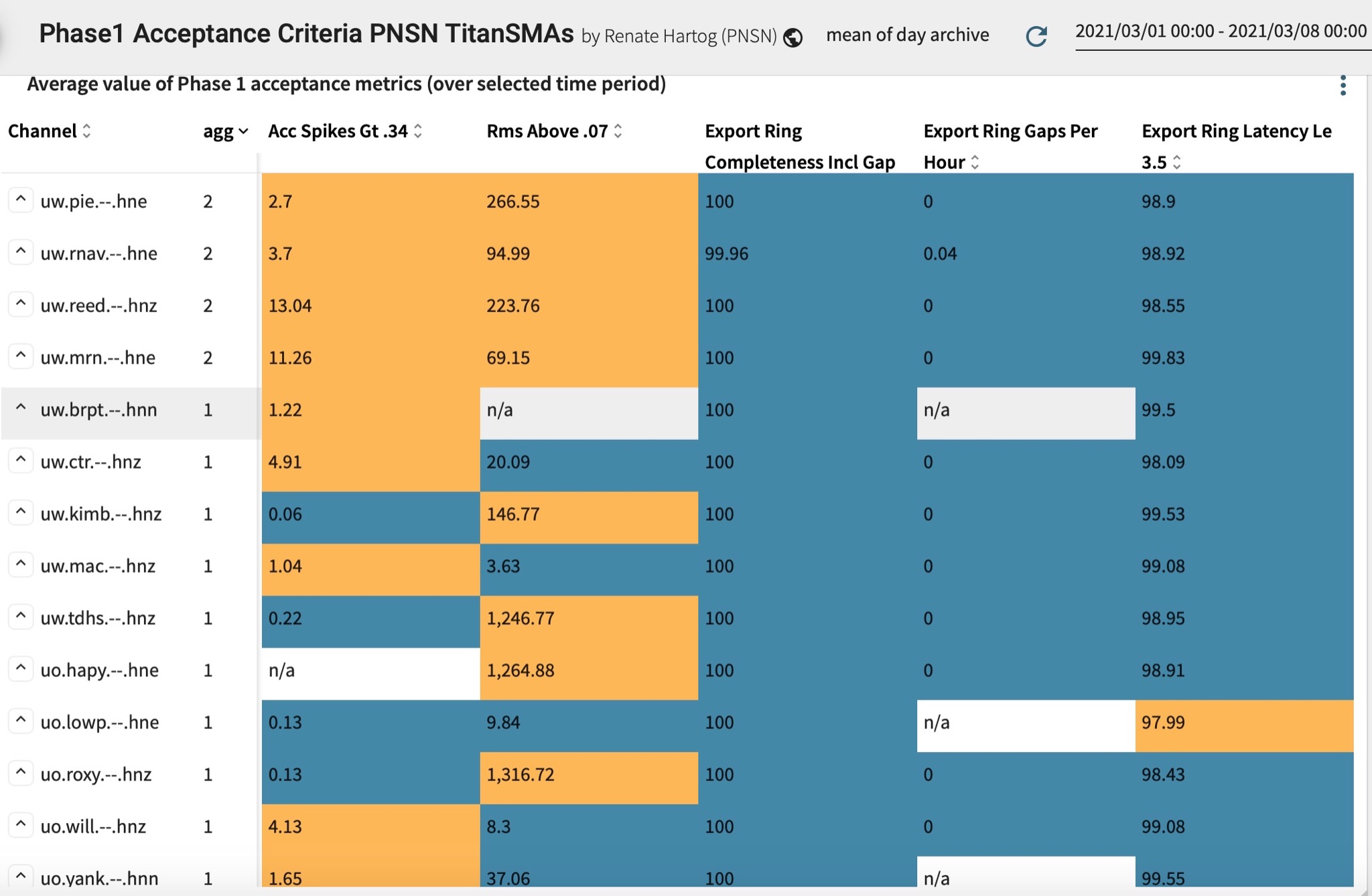 [Speaker Notes: Widget example where you can peek at ShakeAlert station acceptance status in real-time over whatever time period you want.]
SQUAC-lusion
High-performance, cloud based database of metrics with alarms is really useful for a regional seismic network.
Designed with diverse users in mind
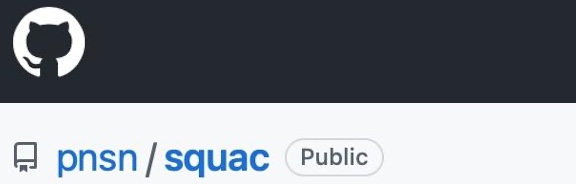 squac-help@uw.edu
https://seismo.ess.washington.edu/ahutko/STATION_METRIC_REPORTS/
[Speaker Notes: Before starting we played w Tableau and other packages which were too slow and we needed something that can instantly scale up.  This was a few years ago, and maybe things have changed with other APIs/software packages, but we’ve found AWS databases to be very high performance regardless of request load for both uploads and downloads.]